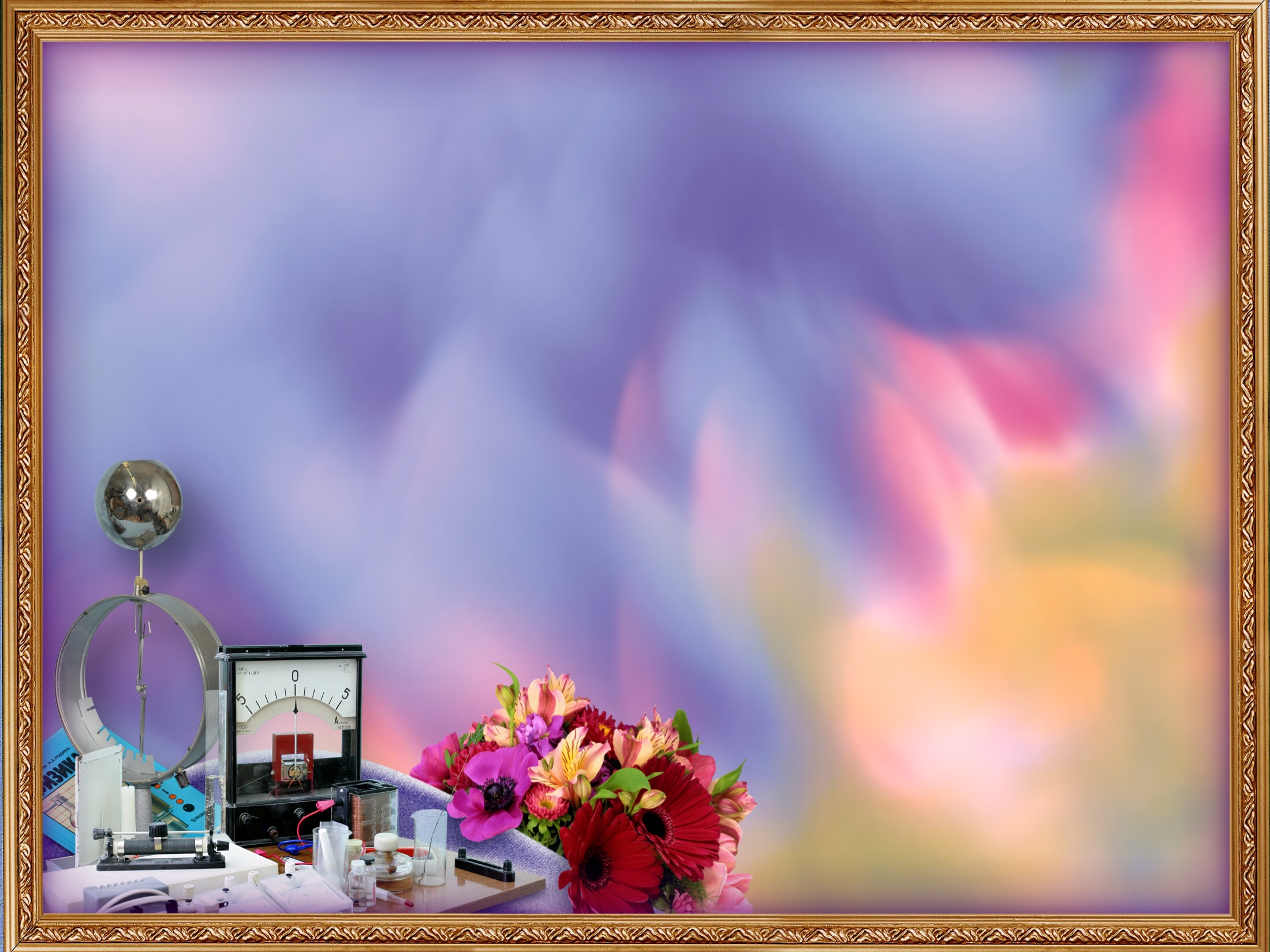 Формирование ключевых компетентностей через интегрированные технологии
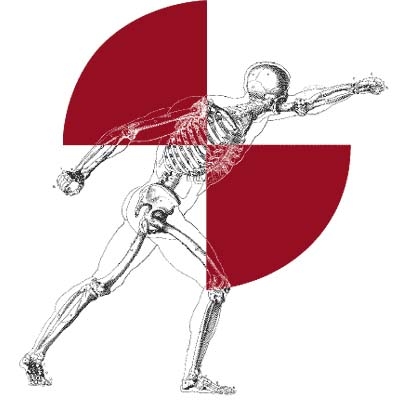 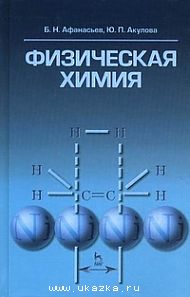 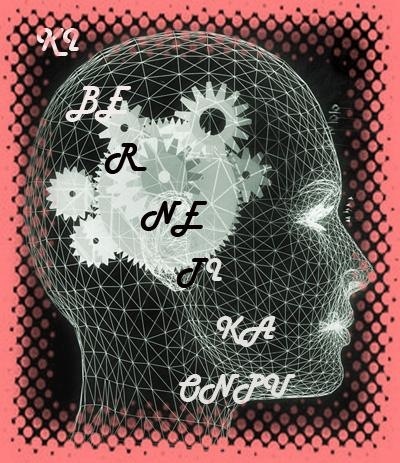 Синтезированные науки
Сегодняшний ученик
Формирование компетенций
Интеграция (лат)-восстановление, объединение частей в целое.
Законы физики
и организм человека
Интегрированный урок физики с биологией
Деформации в теле человека
2. Деформация растяжения – связки, сухожилия, мышцы.
3. Деформация изгиба – позвоночник, кости таза.
4. Деформация кручения – шея при повороте головы, туловище в пояснице при повороте.
Задача
На тело человека, площадь поверхности которого при массе 60 кг и росте 160 см примерна равна 1,6 м2, действует атмосферное давление 105 Па. Определите силу, действующую на человека.
Гемоглобин – красящее вещество крови
Гемоглобин – составная часть красных кровяных телец.
Выполняет в организме функцию переносчика кислорода от органов дыхания к тканям.
Задача
Масса молекулы гемоглобина составляет около 11,288 • 10-23 кг. Сколько молекул гемоглобина должно содержаться в одном красном кровяном шарике, если плотность гемоглобина 1 кг/м3 и если мы будем считать, что красные кровяные шарики состоят полностью из гемоглобина?
(Красные кровяные шарики представляют собой диски диаметром примерно 7∙10-6 м и толщиной 10-6 м).
Строение органа зрения
Сетчатка глаза состоит из светочувстви-тельных клеток (палочек и колбочек).
Задача
Фокусное расстояние глаза человека 16 мм. Какова оптическая сила глаза?
Атмосферные фронты. Циркуляция воздушных масс
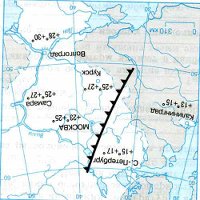 Каменная лестница
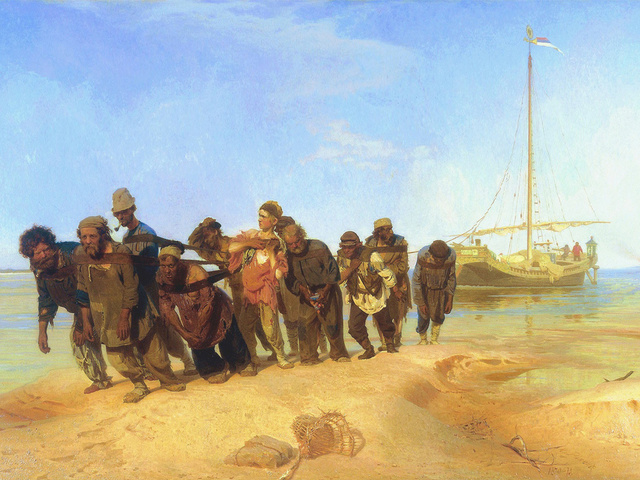 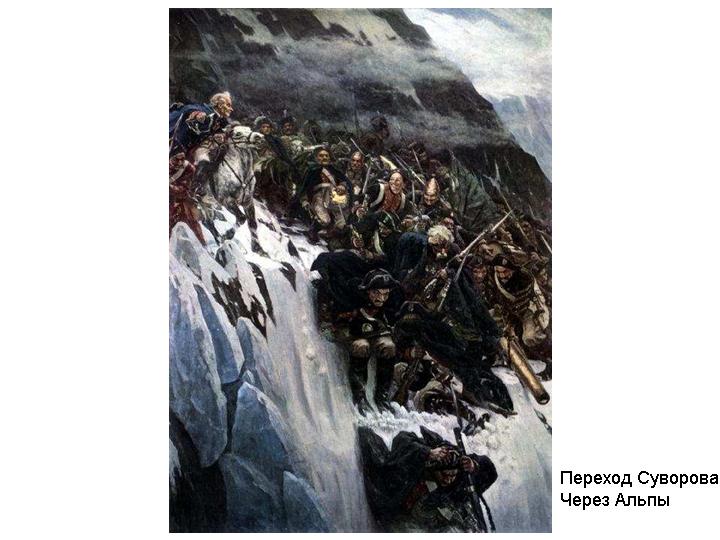 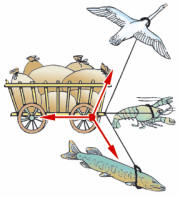 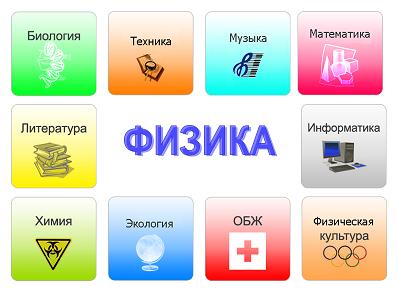 Желаю всем творческих успехов